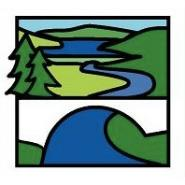 Enrichment Homework
Summer 1
Year Group:      8
Subject:    Science
Link to learning:
This half term we will be learning about food and nutrition and also at how food advertising has changed over the years to encourage us to eat more healthily
Task: Open up the following video: https://www.stem.org.uk/resources/elibrary/resource/32093/snack-bar  Watch the video. A video conference between the marketing executive and the developer of the new 'Fruit Munchy Square' is shown. The characters discuss the ingredients of the fictional snack bar and their marketing approach. There is also a spoof advertisement for the 'Fruit Munchy Square'.  You need to watch up to 3.18.
You are going to create your own healthy snack bar, designing the packaging and the contents of the packaging.
Expectations:
Clear pencil drawn diagram of your healthy snack with all appropriate labels on the packaging including calorie contents and percentages of nutrients on plain A4 paper.
Use colour and make your product look as attractive as possible. 
At least half a side of A4 detailing the key features of your snack and why certain ingredients/nutrients have been selected.  Remember it needs to be healthy.
Due date:
Monday 22nd May